Public Speaking
With Professor Collier
Audience Analysis
Identification
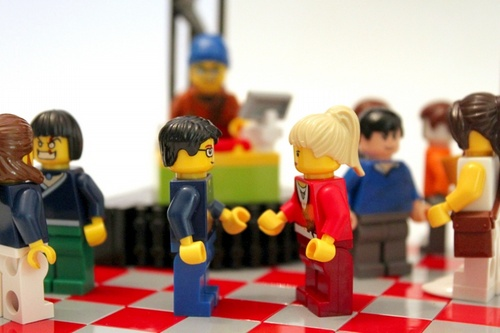 Race & Ethnicity
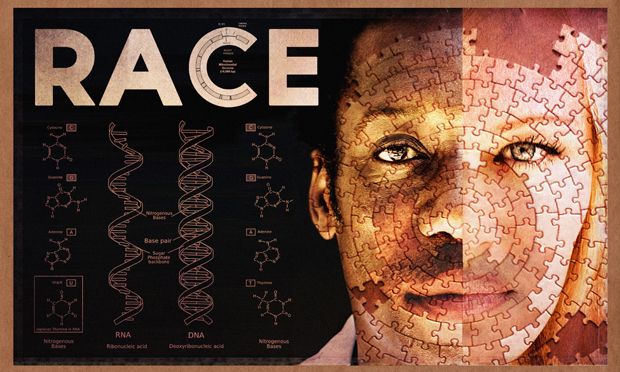 [Speaker Notes: https://grants.nih.gov/grants/guide/notice-files/NOT-OD-15-089.html]
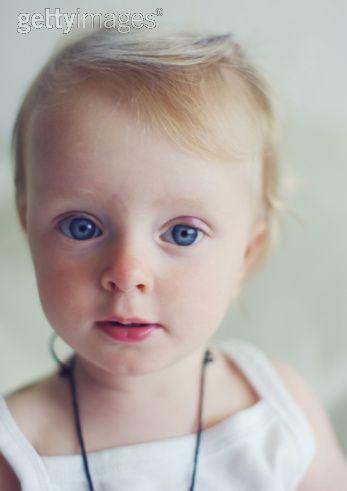 Caucasion:Skull: High forehead,Little supraobital development.Nose:Long,narrow,high in both root and bridge.
Caucasian races (Aryans, Hamites, Semites)
Mongoloid:Skull: High incidence of Brachycephaly(Short Round Head).Wide and short, projecting cheek bones, Prognathism rare. Shovel shaped incisors common especially in Asia.Nose: Mesorine(Low and Broad in both root and bridge.
Mongolian races (northern Mongolian, Chinese and Indo-Chinese, Japanese and Korean, Tibetan, Malayan, Polynesian, Maori, Micronesian, Eskimo, American Indian),
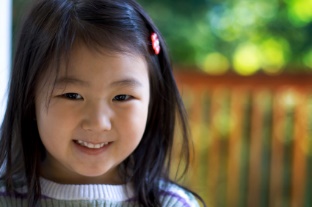 Negroid:Skull: Forehead most often high, little supraobital development.Nose: Low & broad in root and bridge with characteristic depression at root.
Negroid races (African, Hottentots, Melanesians/Papua, “Negrito”, Australian Aborigine, Dravidians, Sinhalese)
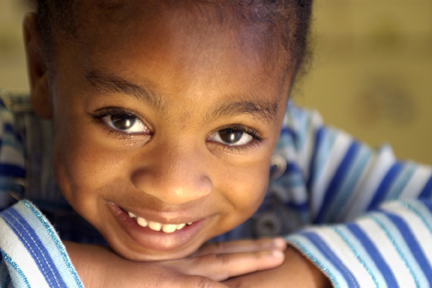 Black, White, Asian, Hispanic
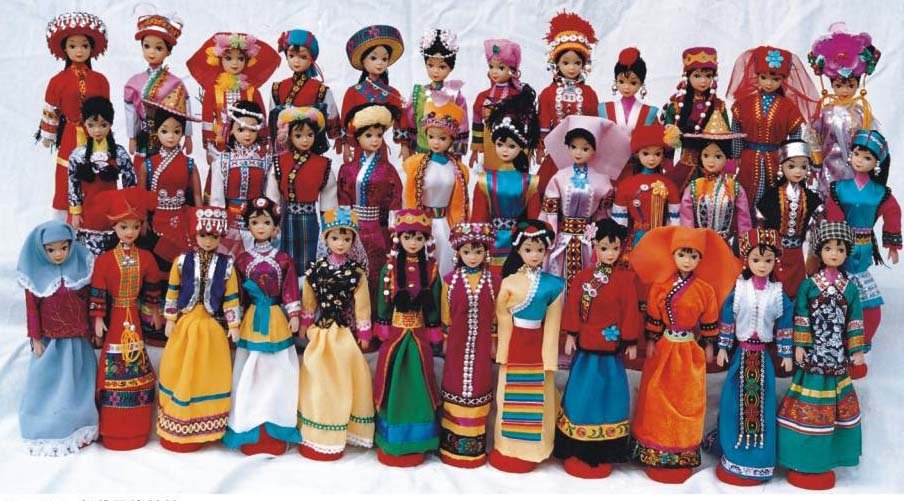 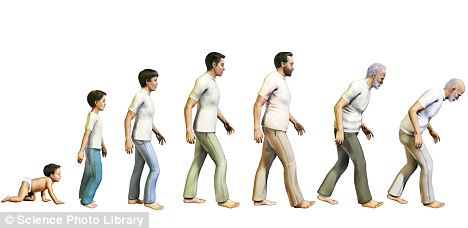 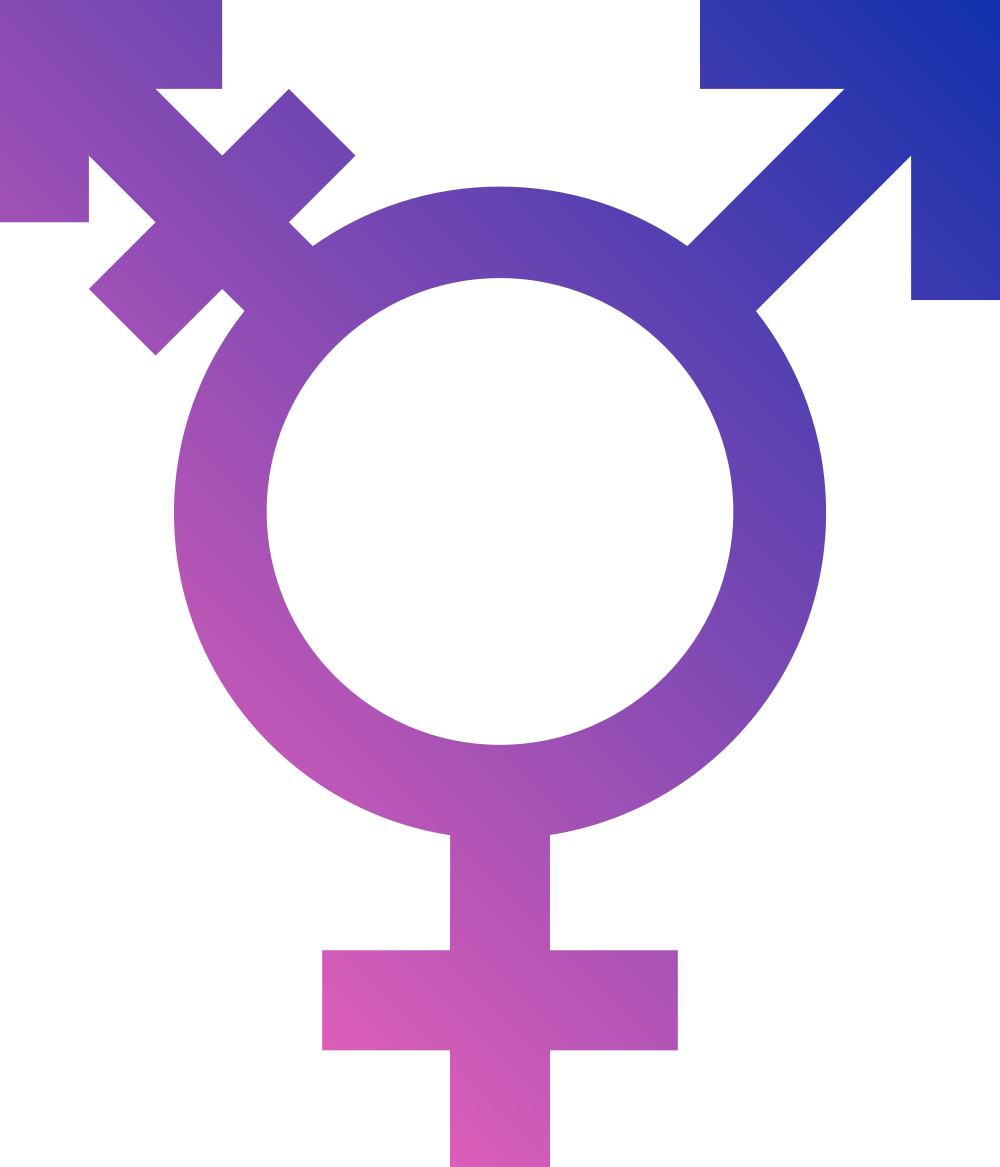 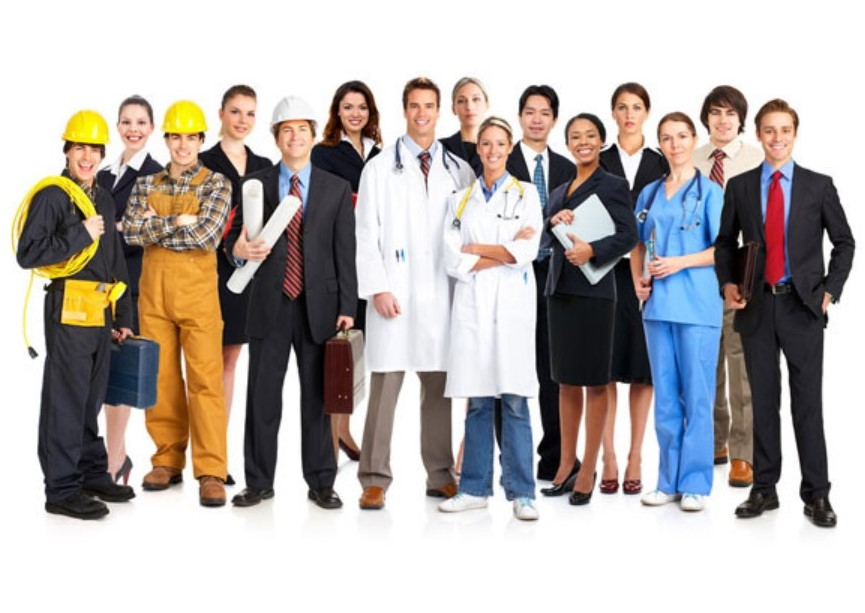 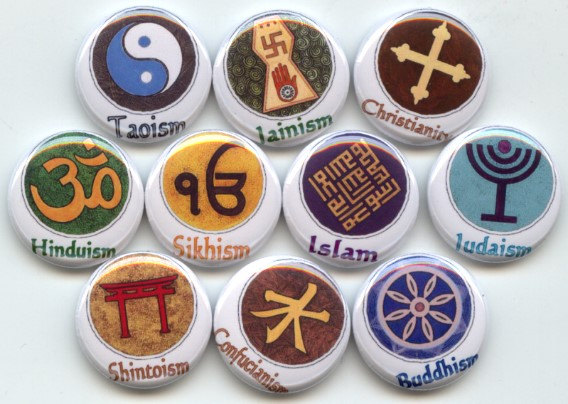 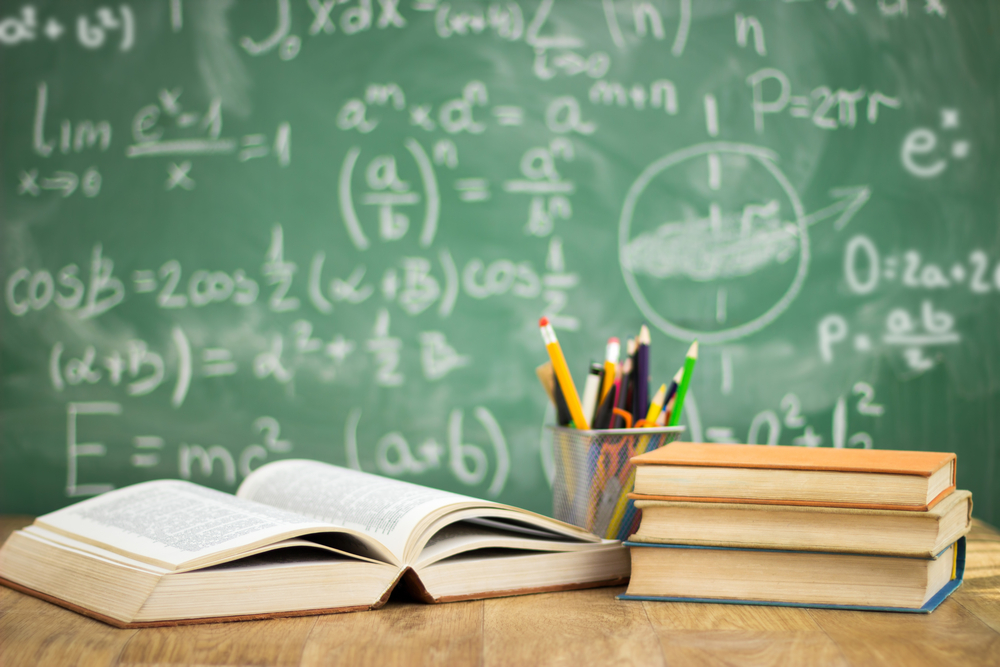 [Speaker Notes: Poll everywhere.]
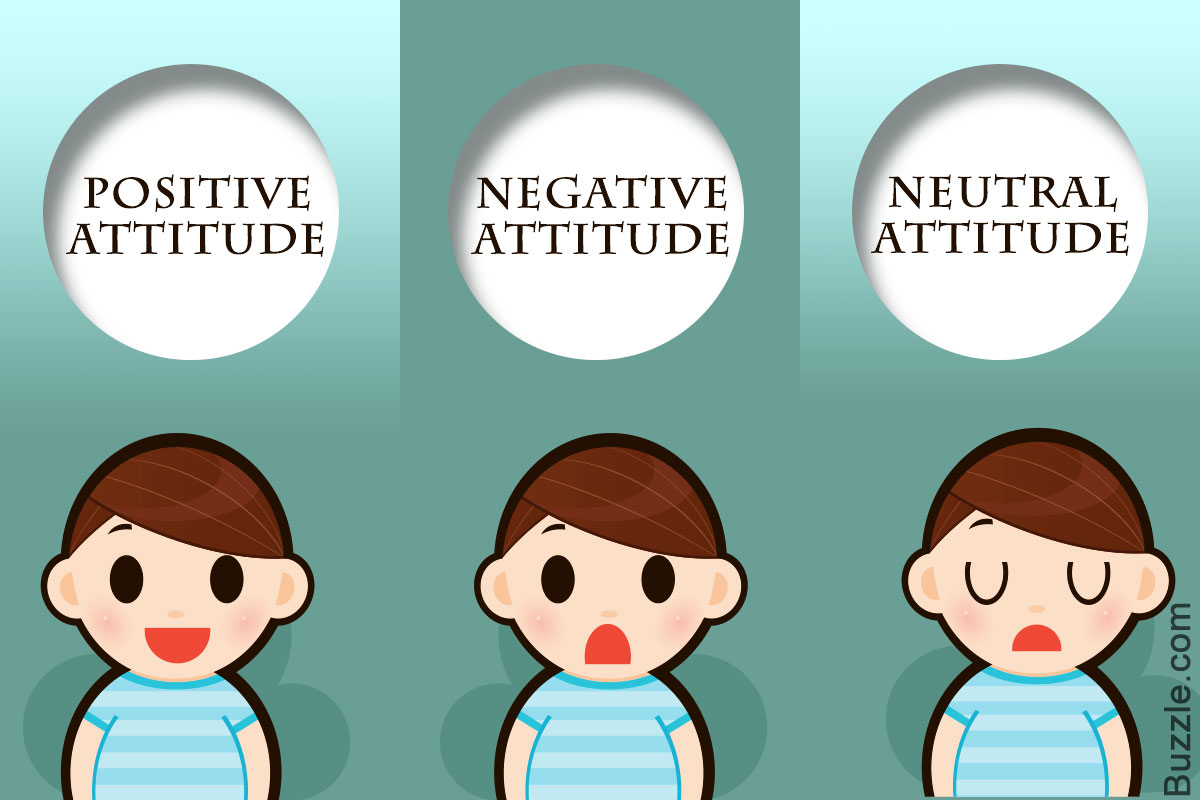 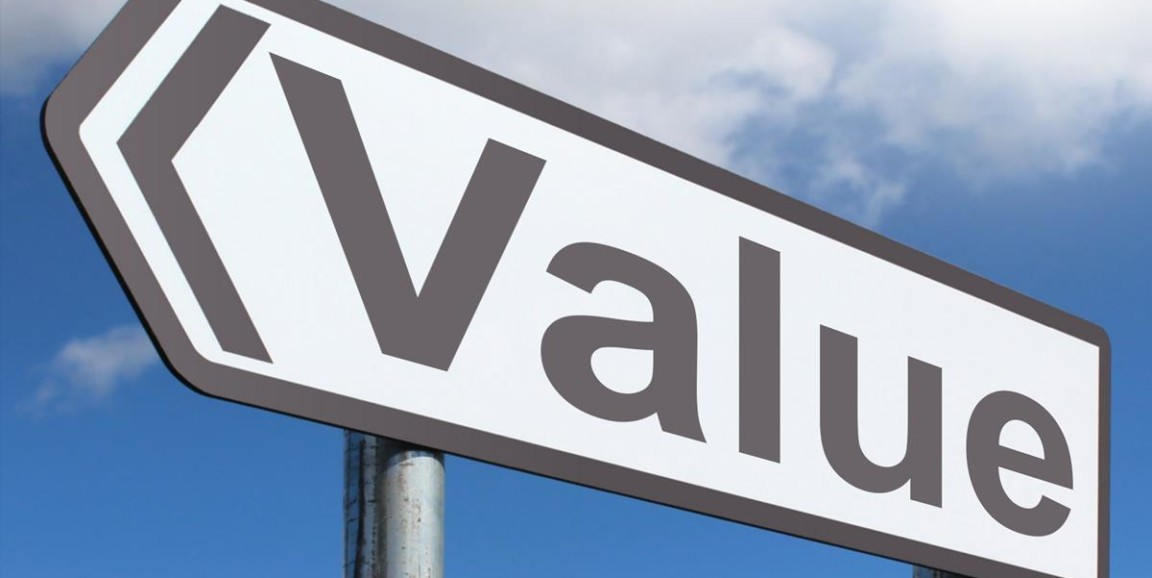 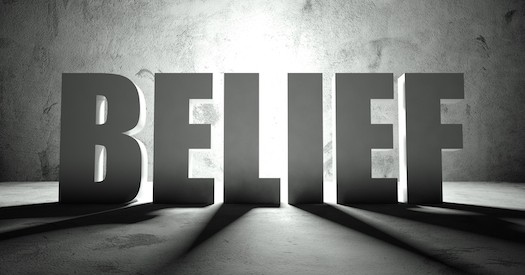 Guide
Expectations
Learned Dispositions
Cognitive Dissonance
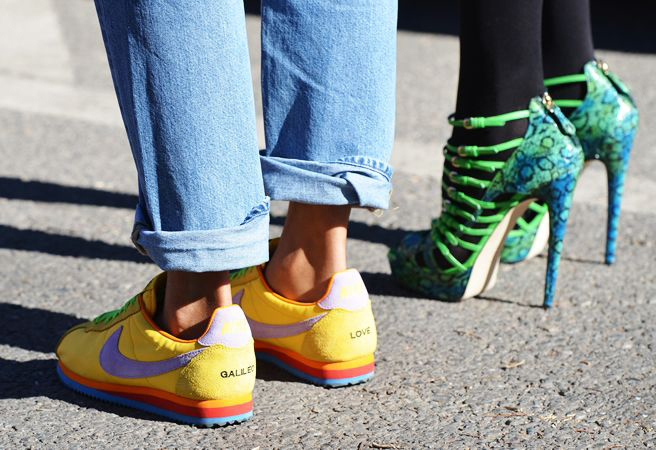 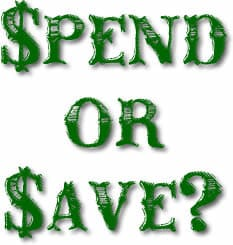